Jupyter-AI & Open LLMs
in large science classes
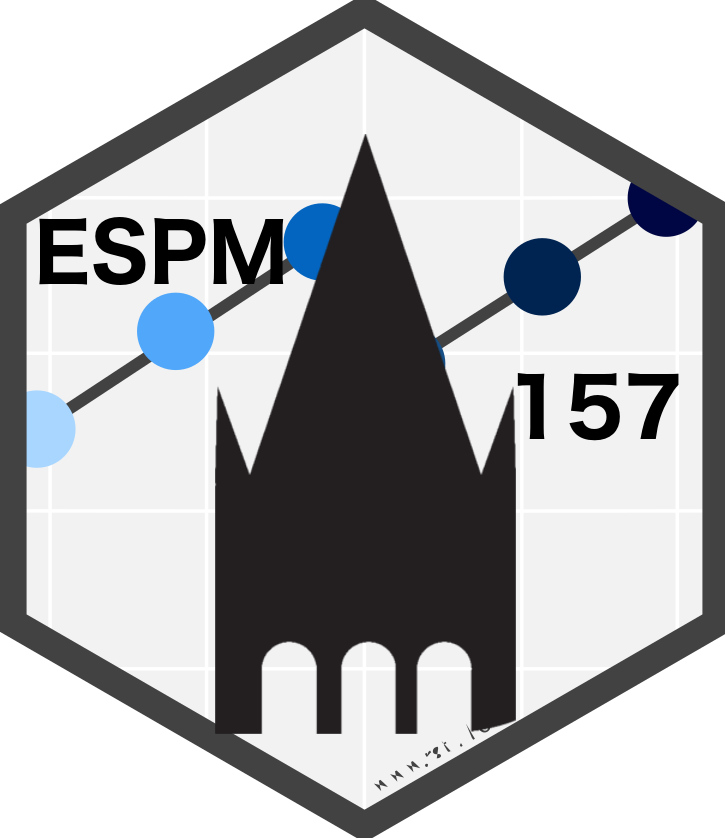 Carl Boettiger 
UC Berkeley
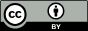 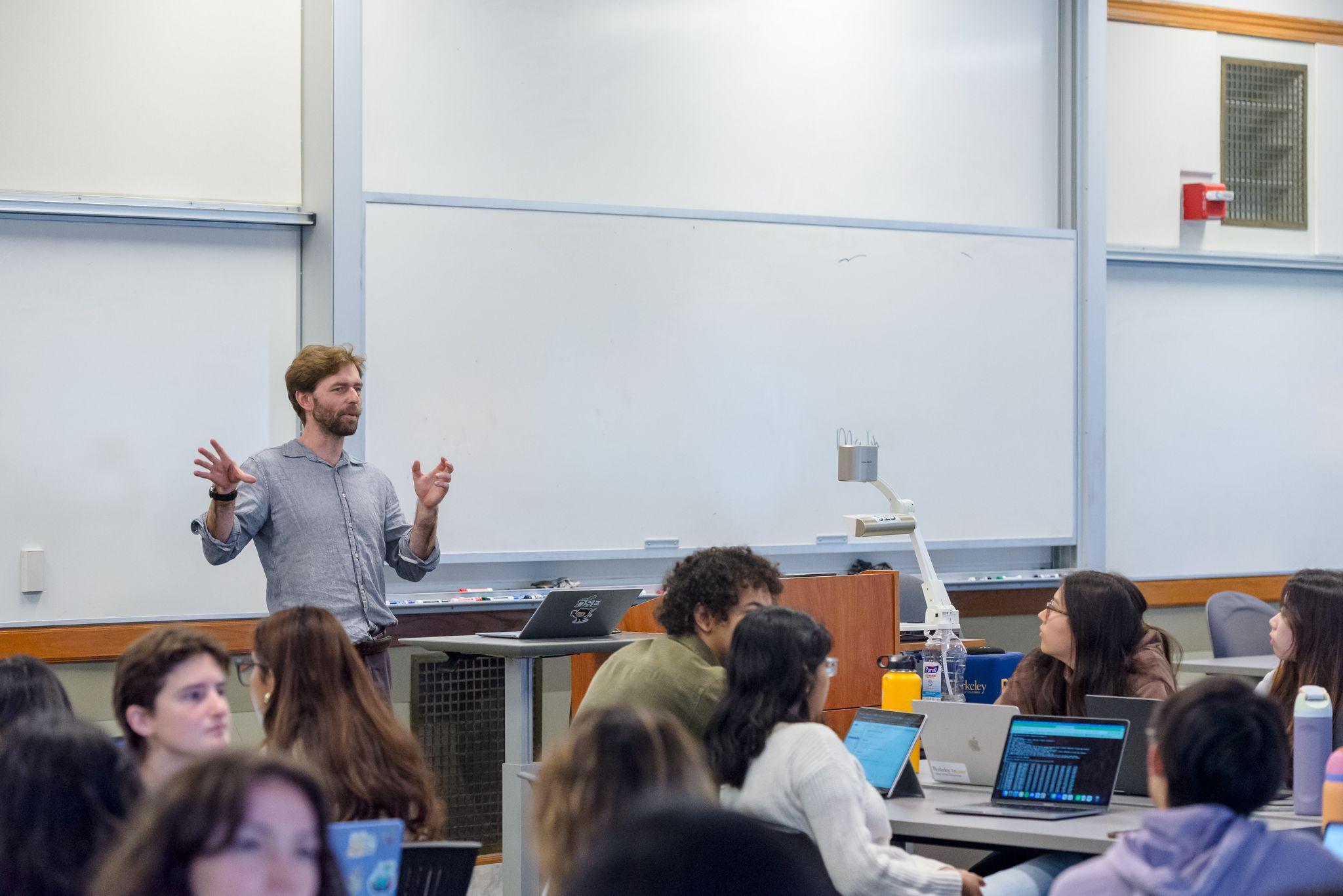 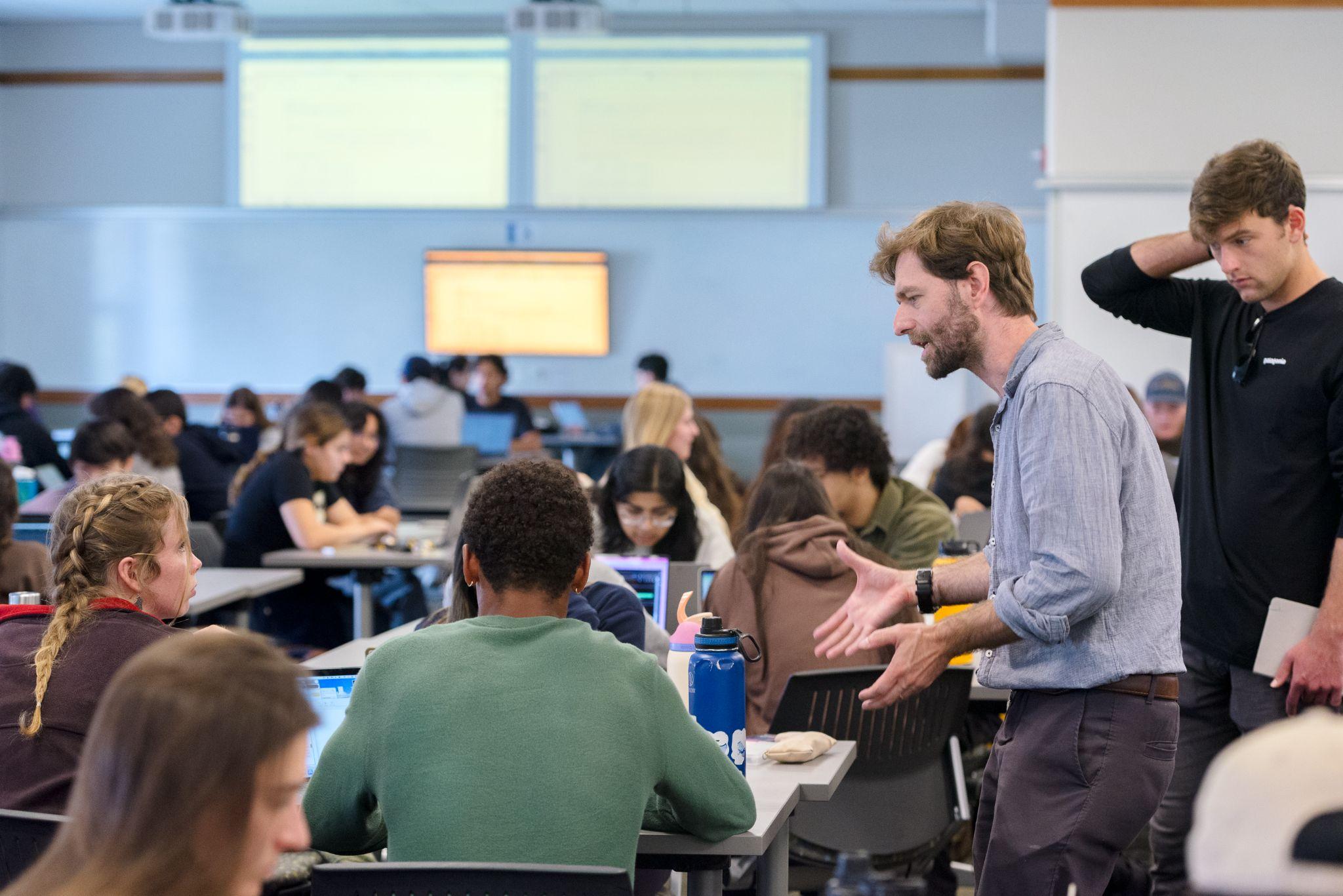 122 students
~ 2/3 bio sciences
 1/3 data science
Active learning classroom
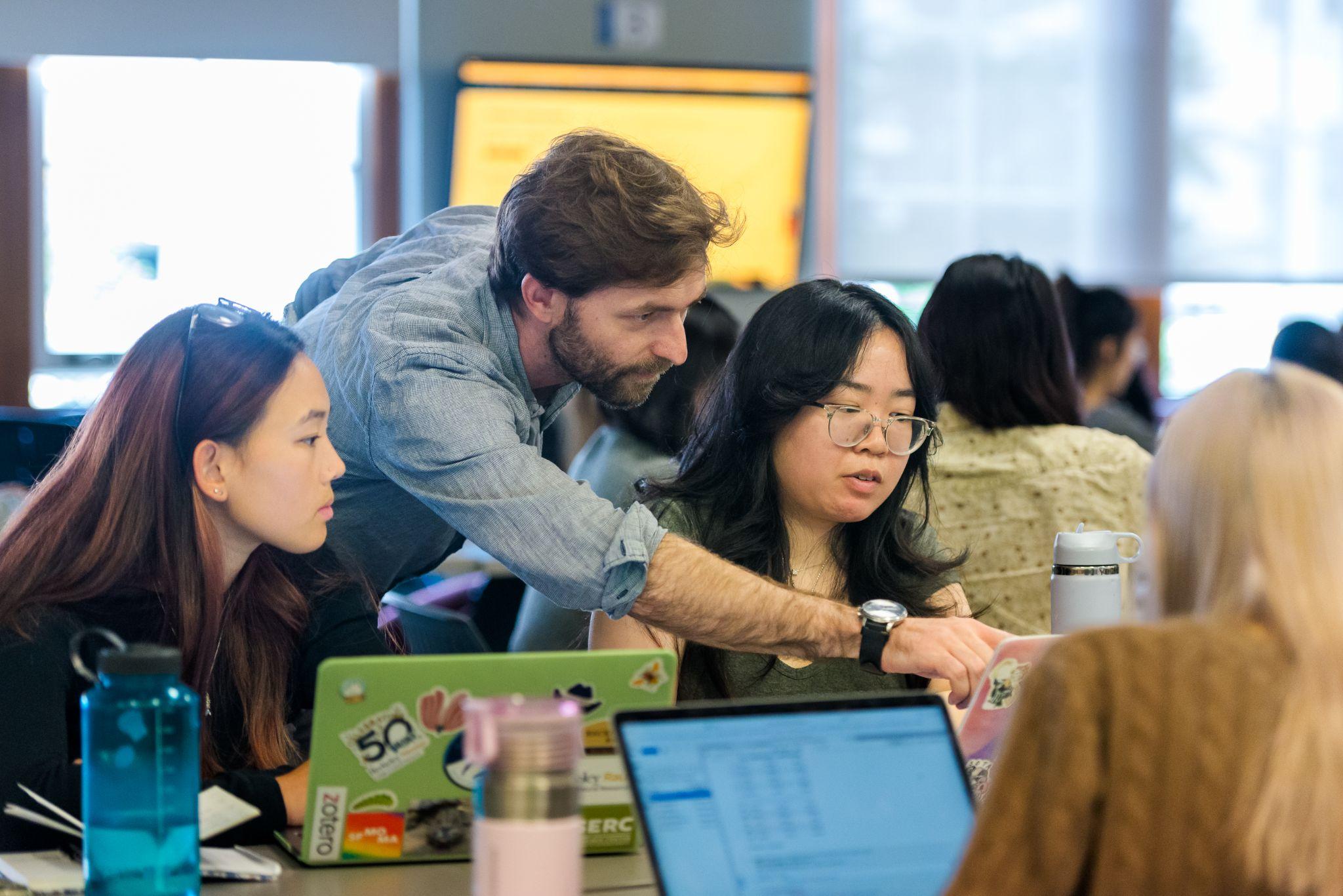 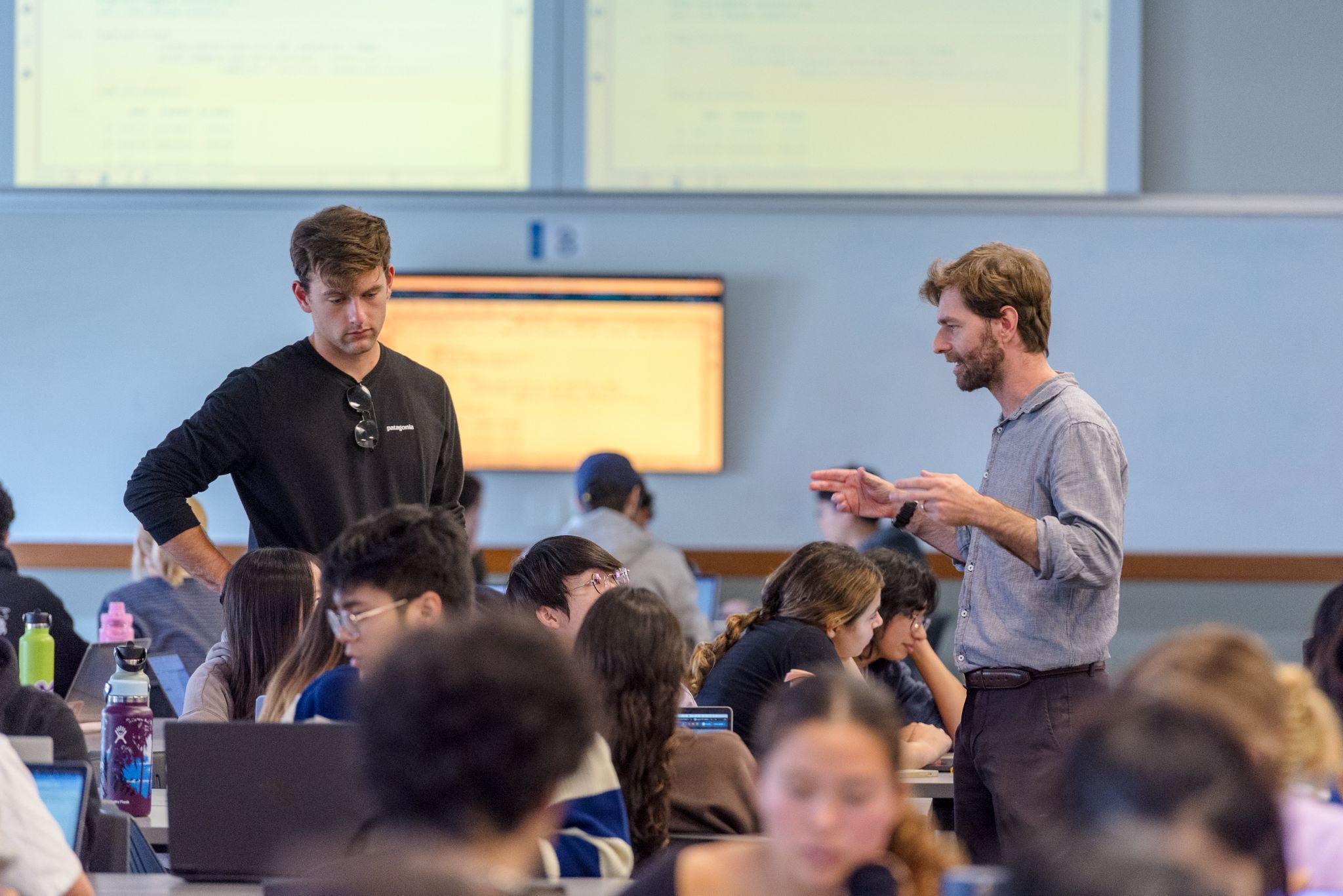 ESPM-157: Data Science for Global Change Ecology
Photo credits Mathew Burciaga / UC Berkeley
Motivations
LLMs are here. Am I preparing my students for this future?
Can we go further, faster by coding with LLM assistants?
What are environmental implications of LLMs?
What are the ethical implications?
Can we make LLM use safer & more reliable?
Computing Resources
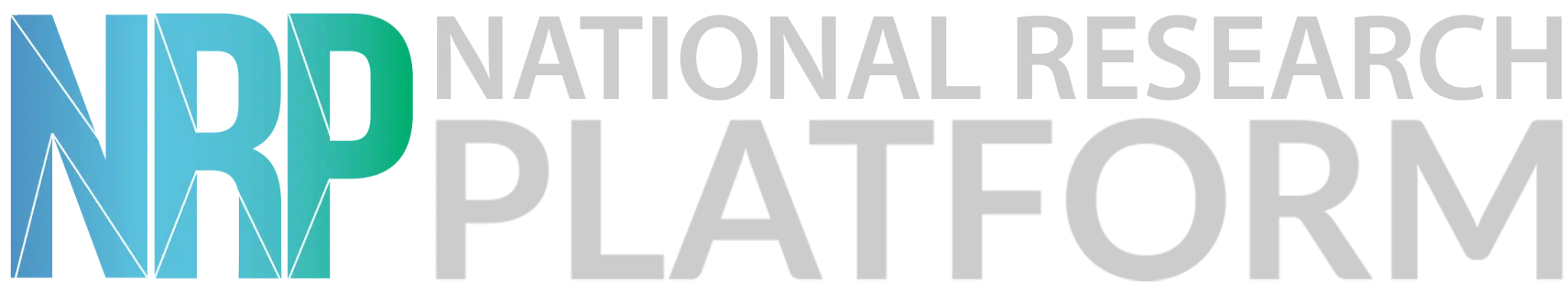 nvidia.com/gpu: “1”
x 122 students!
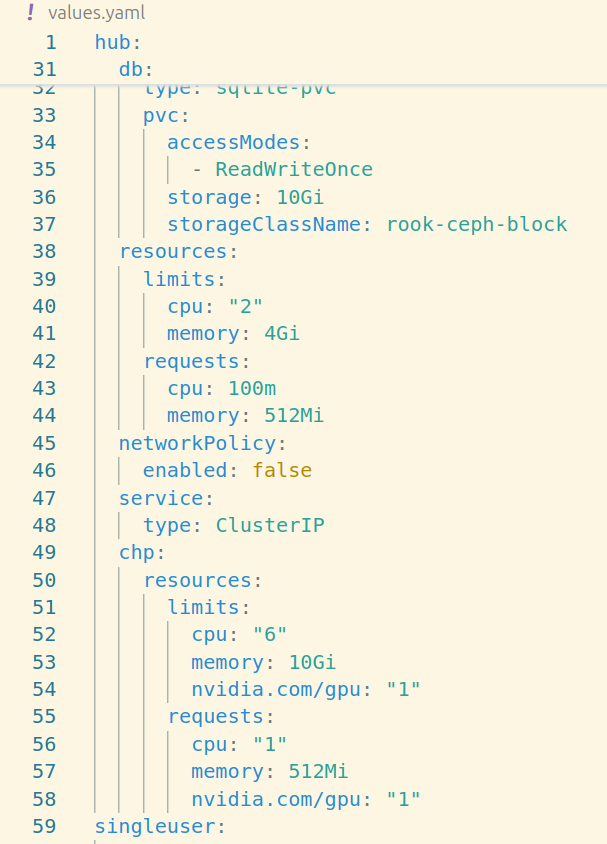 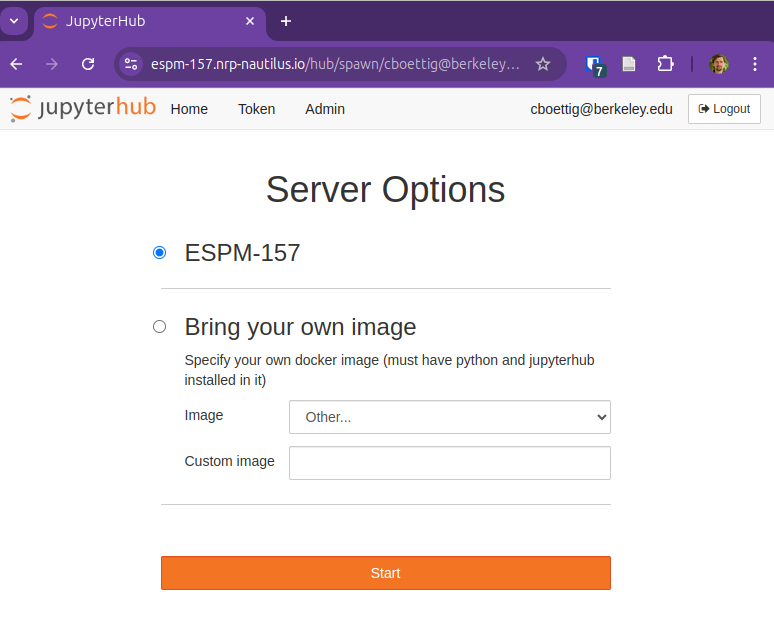 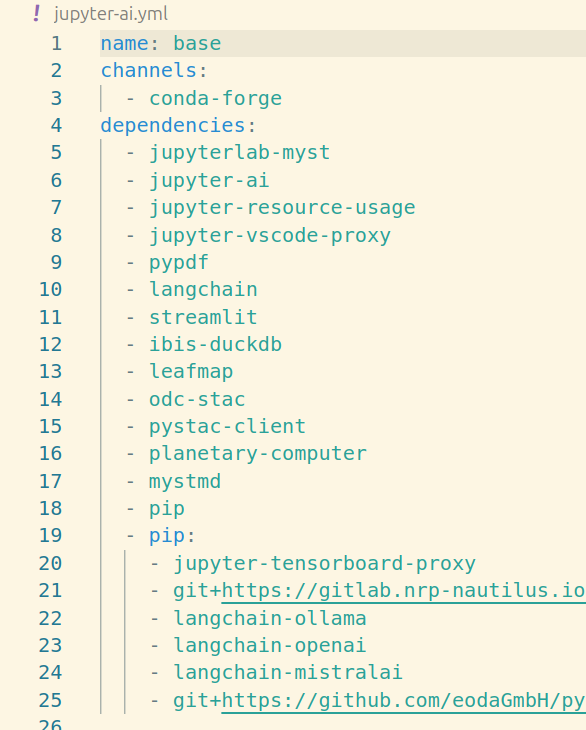 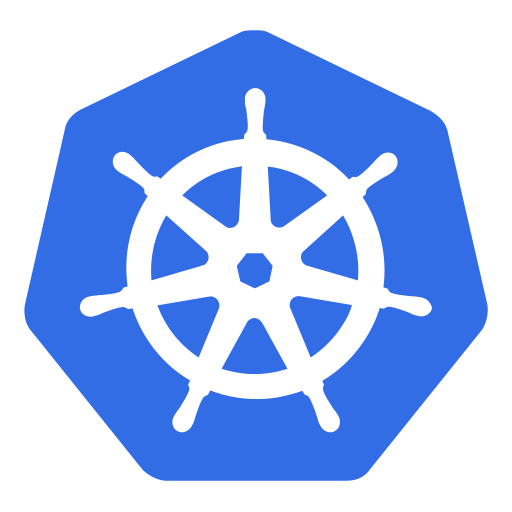 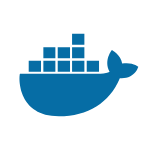 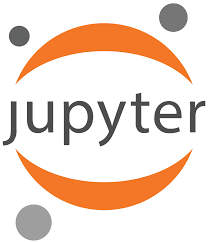 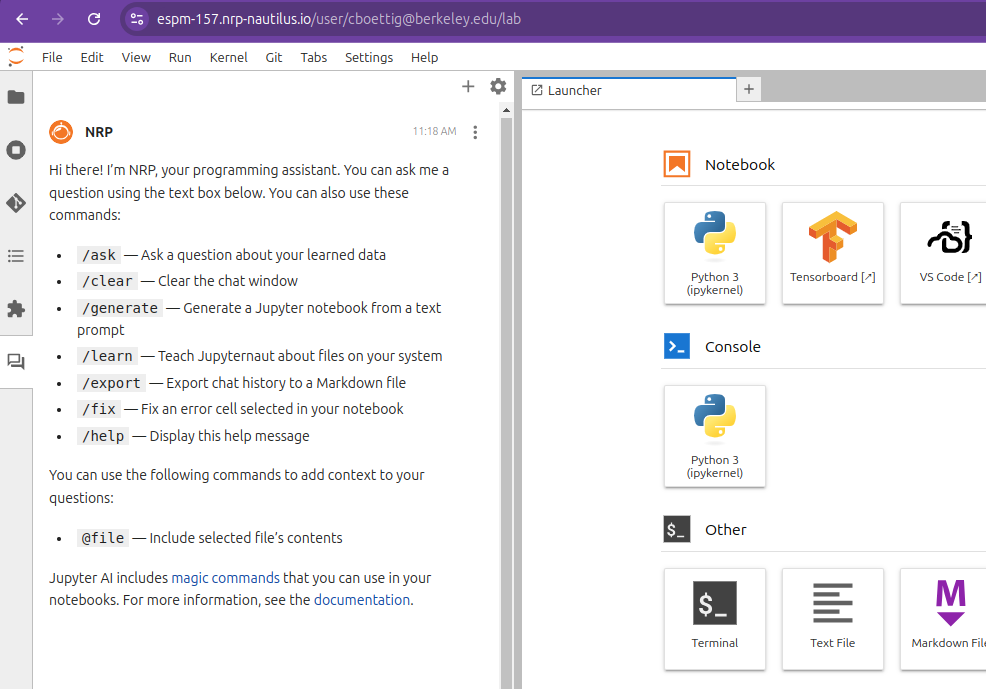 Environment.yml
Docker image
k8s Helm chart
Challenges with respect to AI
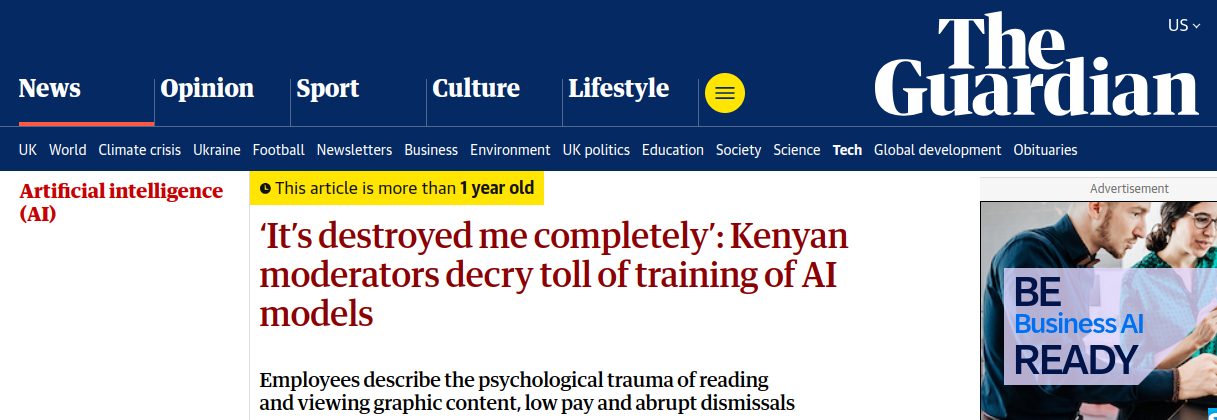 Student data privacy?
Energy footprint? 
Ethical concerns: 
copyright, 
labor practices, 
biases
those who focus uncritically on such things as "the computer and its social impacts" but who fail to look behind technical things to notice the social circumstances of their development, deployment, and use. 

This view provides an antidote to naive technological determinism – the idea that technology develops as the sole result of an internal dynamic, and then, unmediated by any other influence, molds society to fit its patterns. Those who have not recognized the ways in which technologies are shaped by social and economic forces have not gotten very far. 

Langdon Winner, 1980
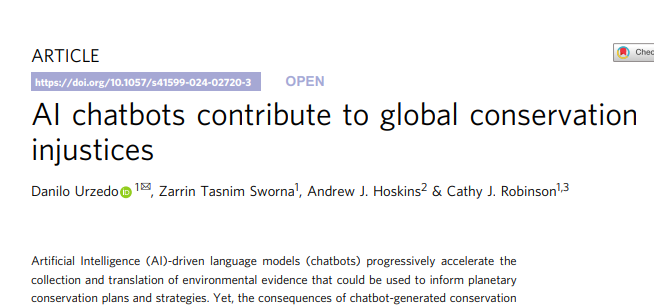 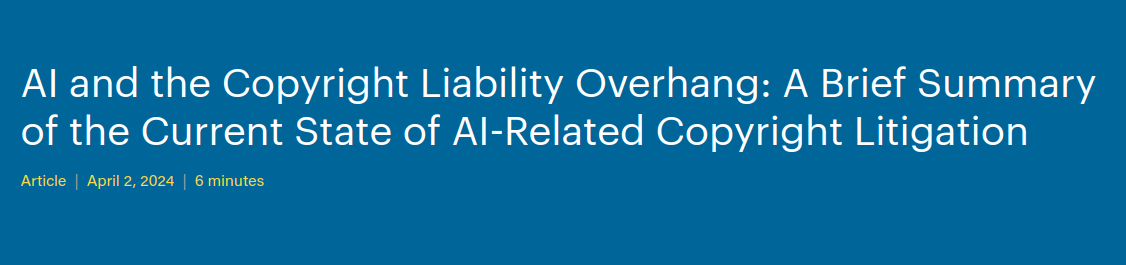 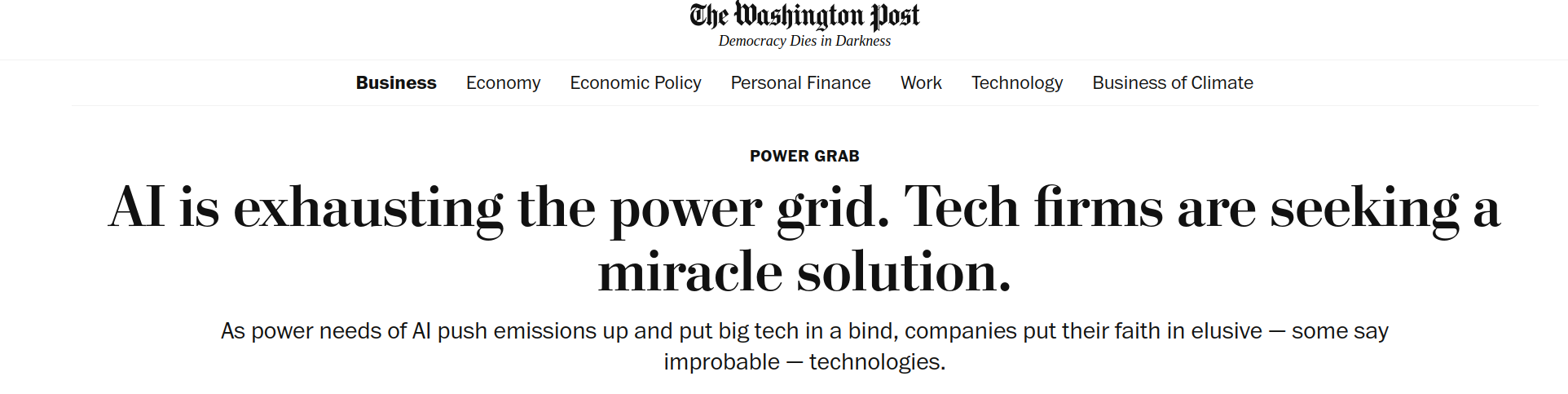 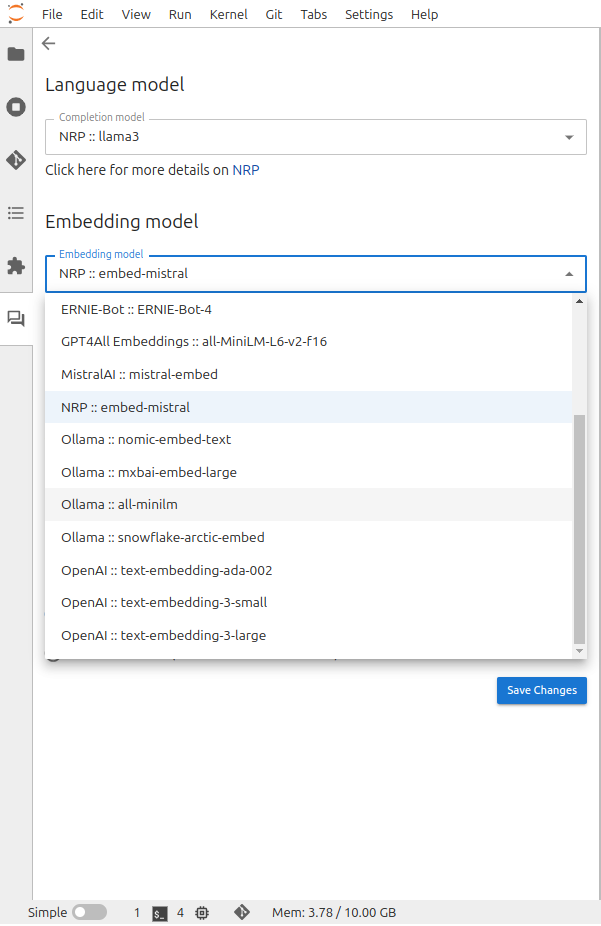 Local, open models:
$ ollama serve
$ ollama pull nomic-embed-text
CO2 footprint data, not hype:
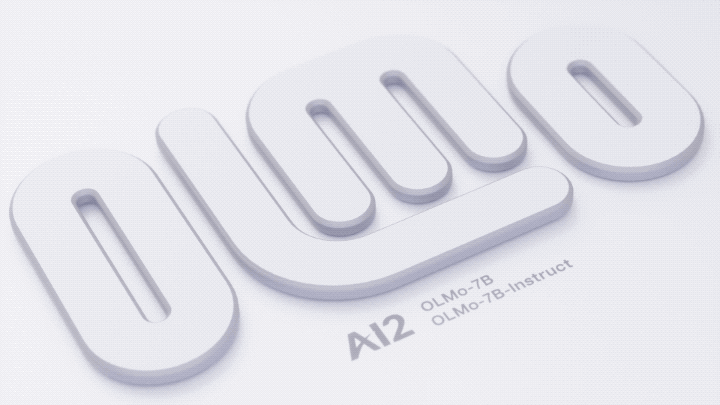 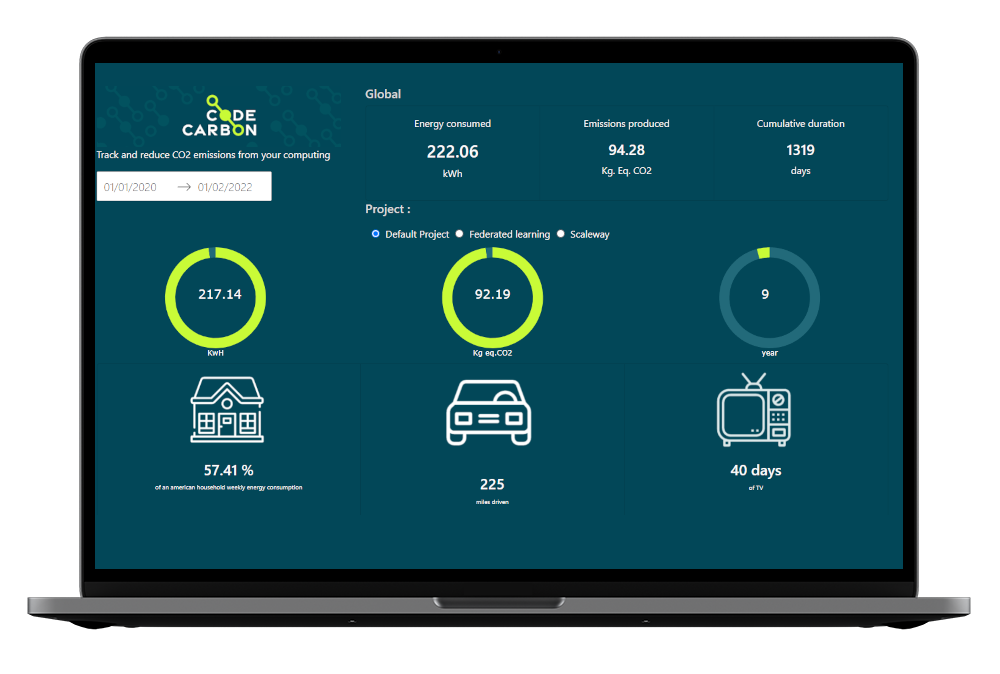 Researcher developed + hosted models
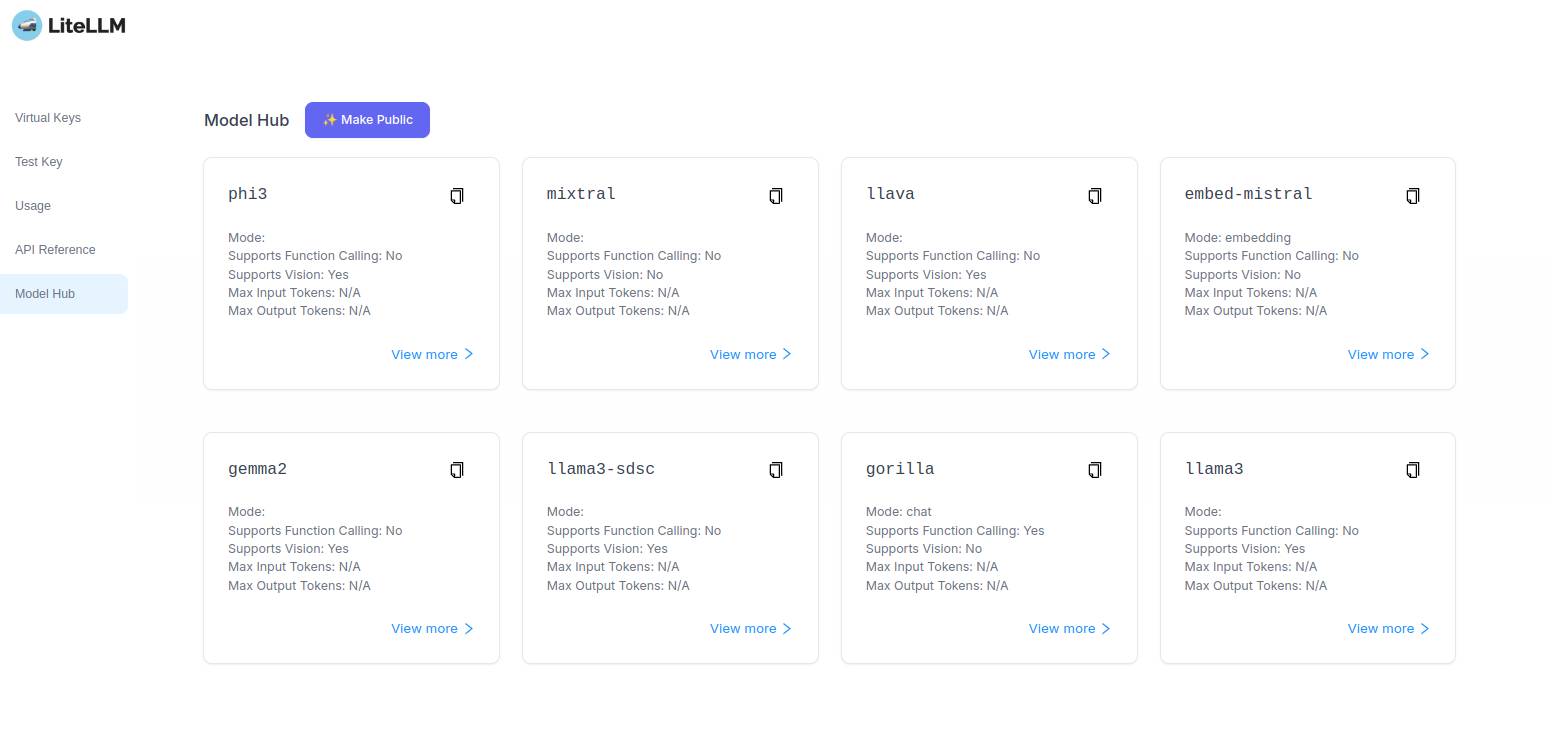 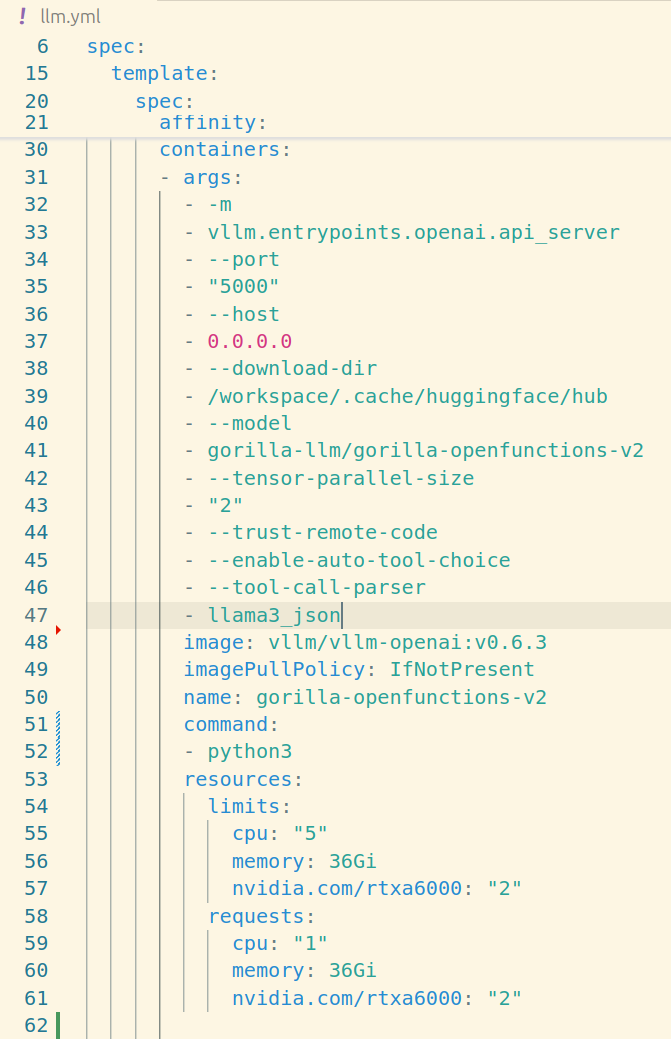 > base_url = “https://llm.nrp-nautilus.io/”
Challenges with respect to AI
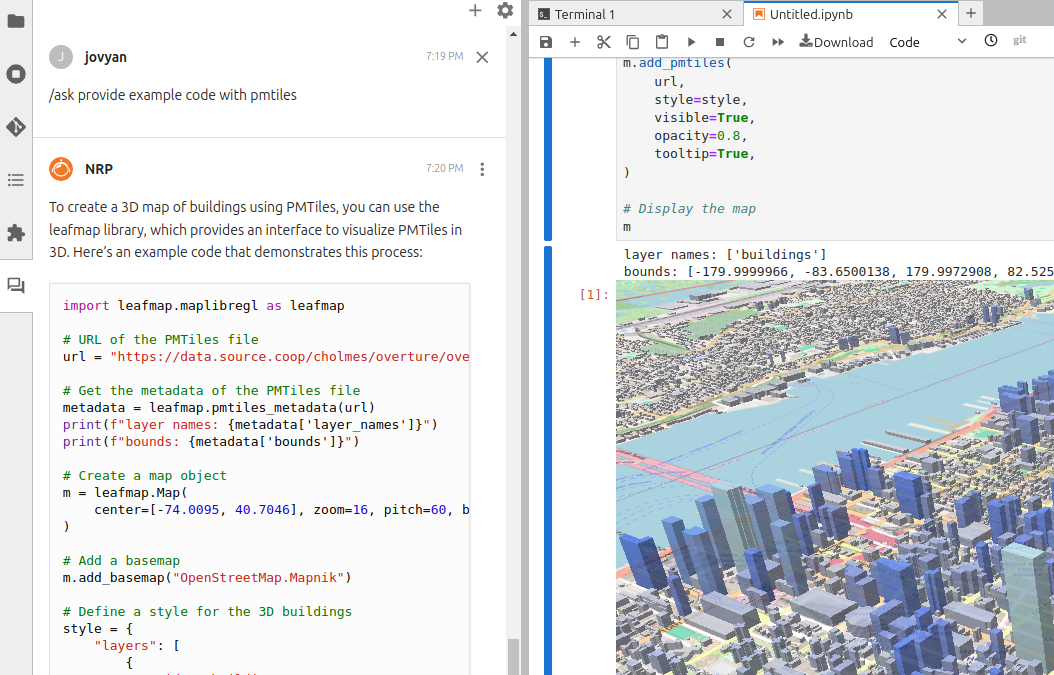 LLMs don’t know most recent tools & methods
Instead, we can use RAG to query leafmap documentation directly!
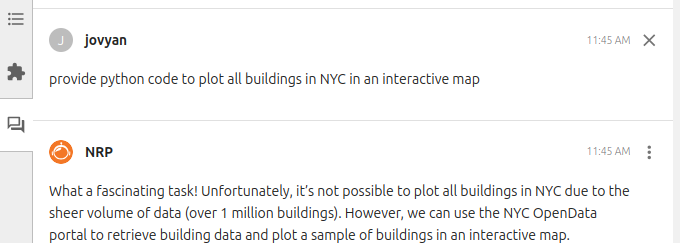 /learn docs
/ask …
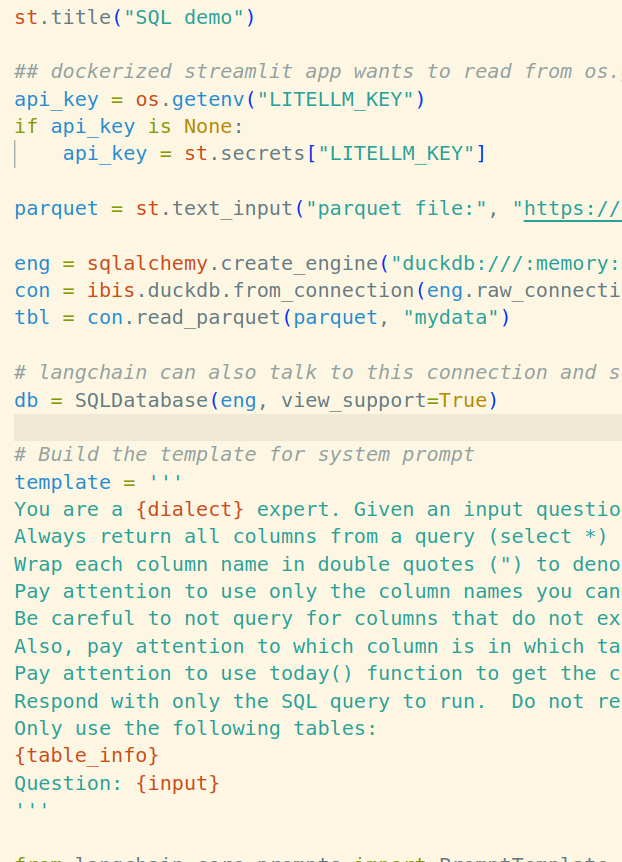 RAG & TAG – 
Building LLM Agents
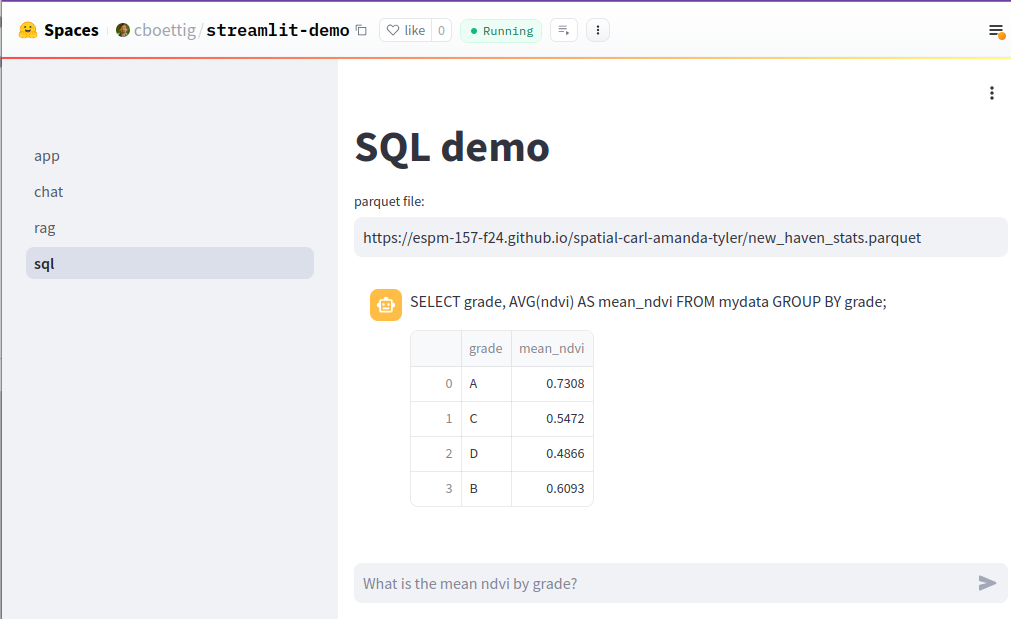 Project Contributions &
 Future engagement
Teach safe LLM use, not AI abstinence
Open models mitigate some risks (energy, privacy)
NRP as platform for collaborative innovation!
Shared hardware, software, models